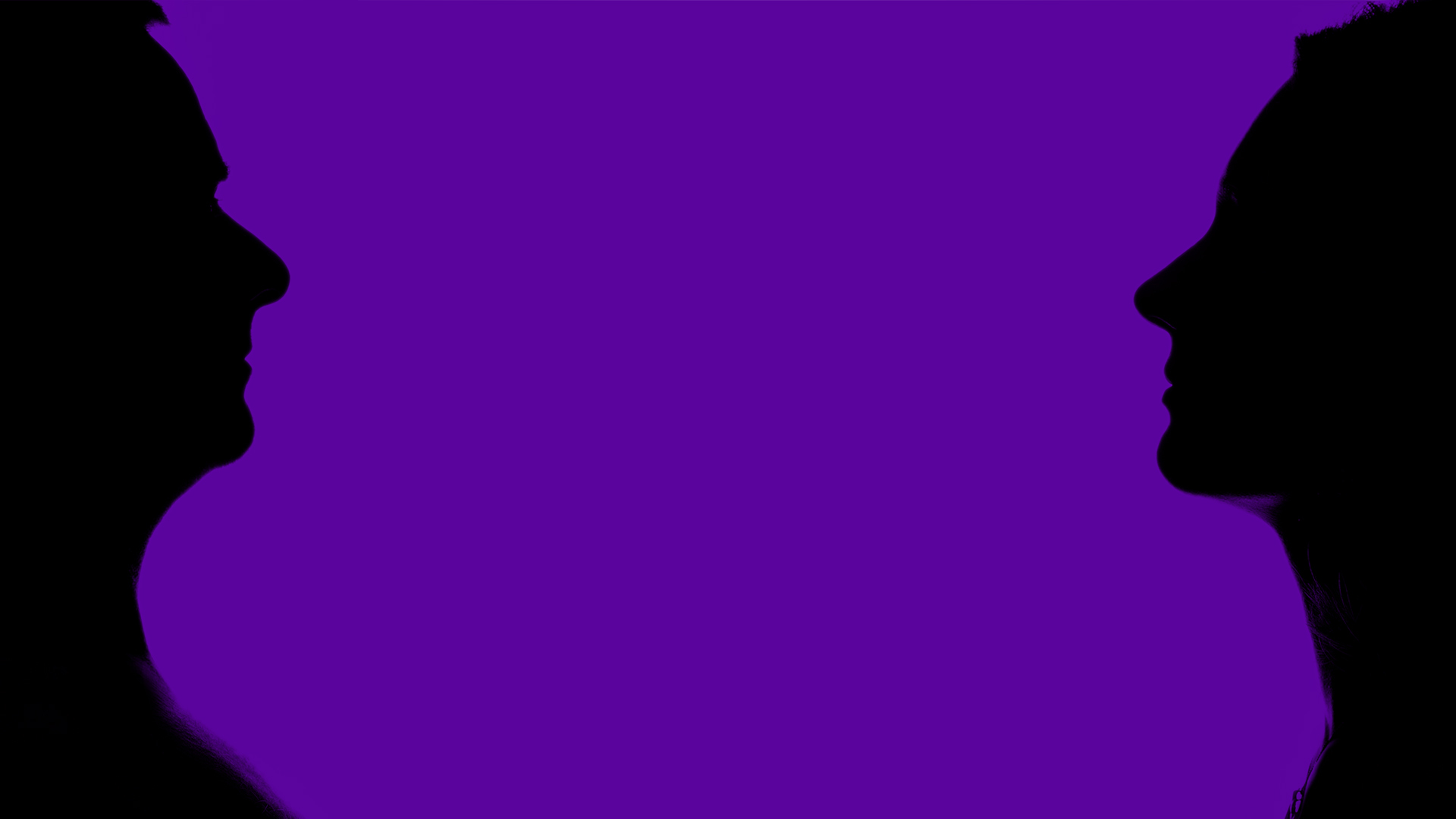 God created male and female (vs. 4)
male & female become one flesh in marriage (vs. 5)
man mustn’t mess around with what God has made (vs. 6)
3 Crucial Truths about Gender
Matthew 19.1-6
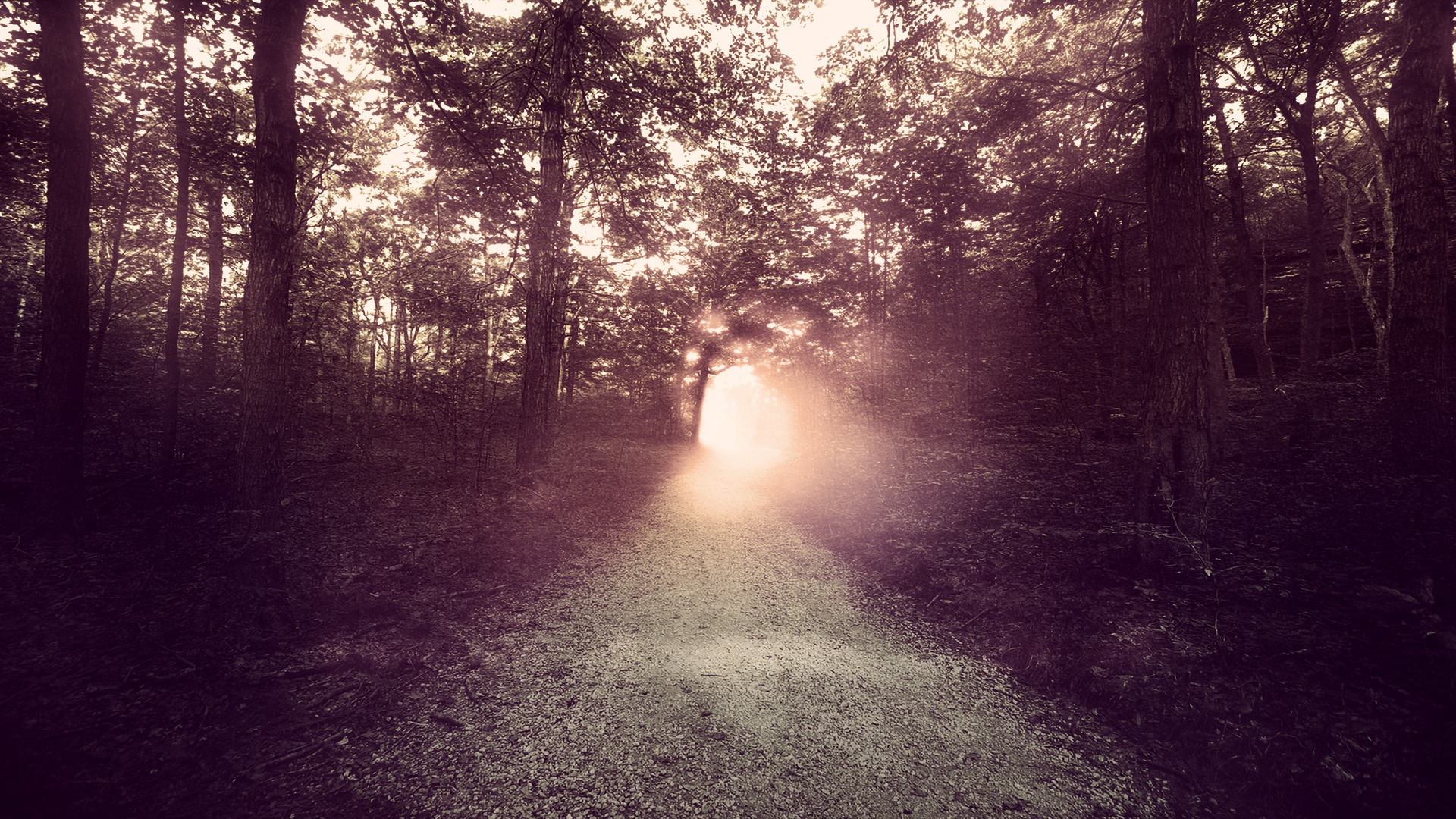 “Stand by the ways and see and ask for the ancient paths, Where the good way is, and walk in it; And you will find rest for your souls.” (Jeremiah 6.16)
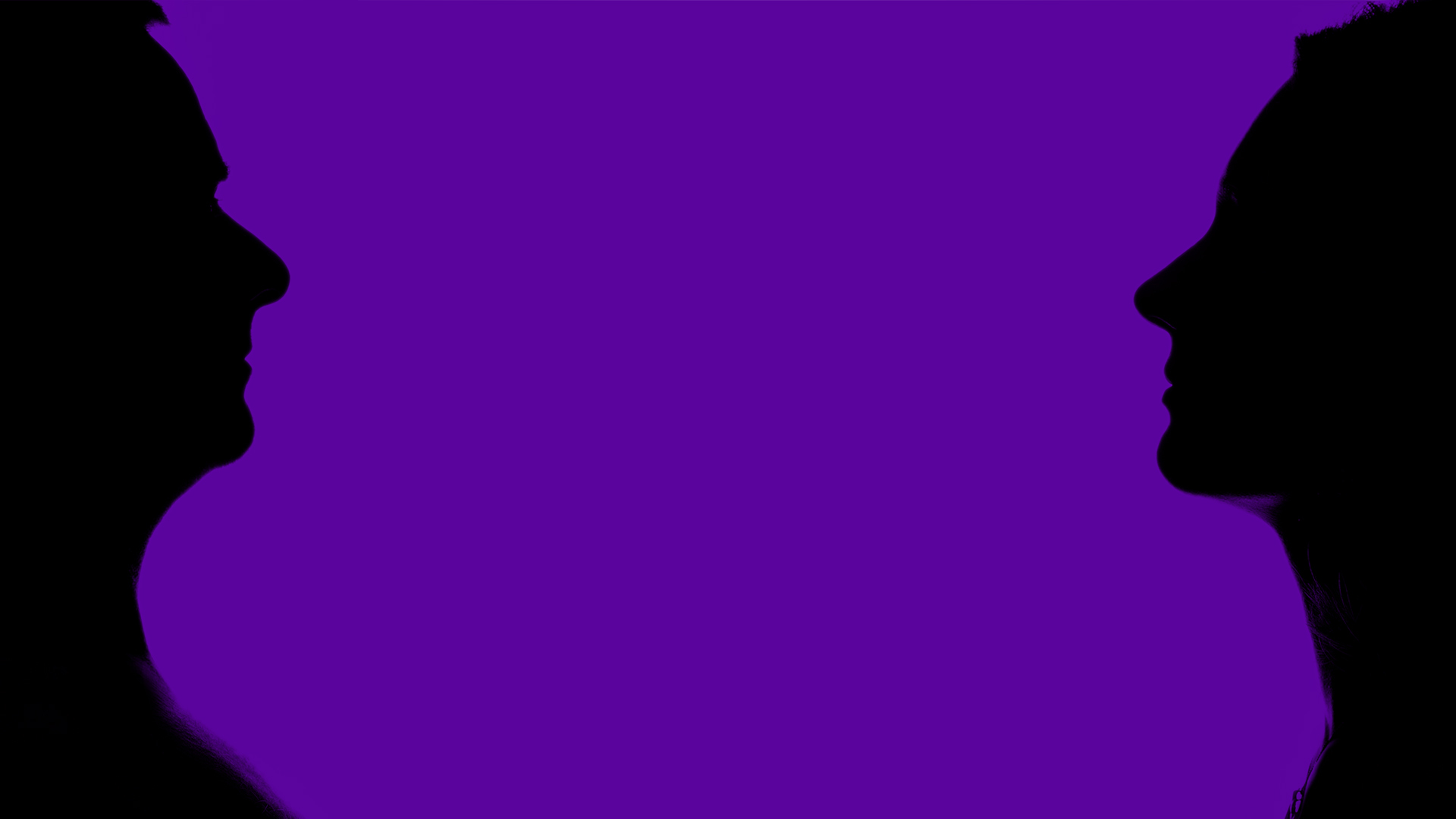 God created male and female (vs. 4)
male & female become one flesh in marriage (vs. 5)
man mustn’t mess around with what God has made (vs. 6)
3 Crucial Truths about Gender
Matthew 19.1-6
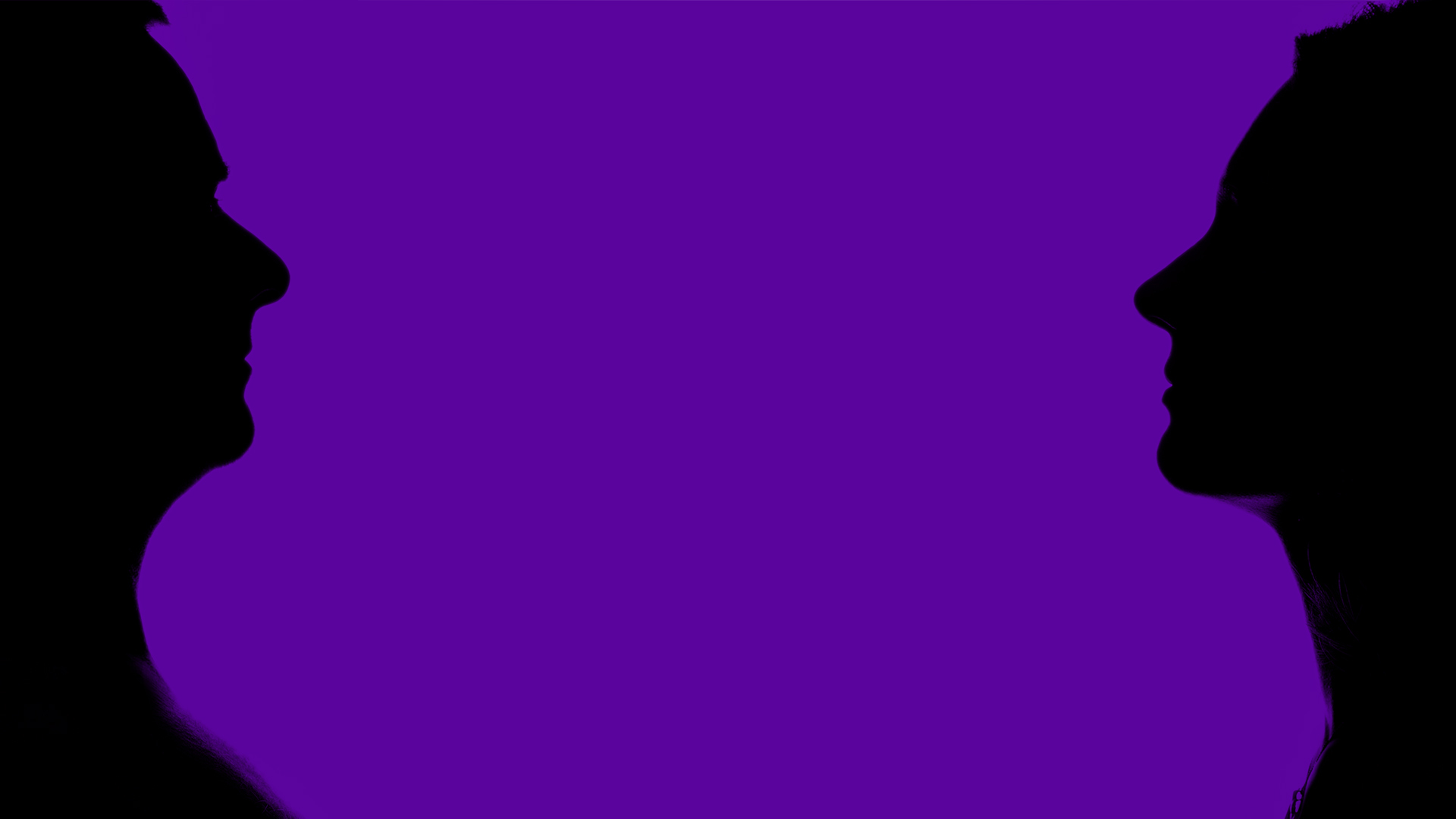 God created male and female (vs. 4)
male & female become one flesh in marriage (vs. 5)
man mustn’t mess around with what God has made (vs. 6)
3 Crucial Truths about Gender
Matthew 19.1-6
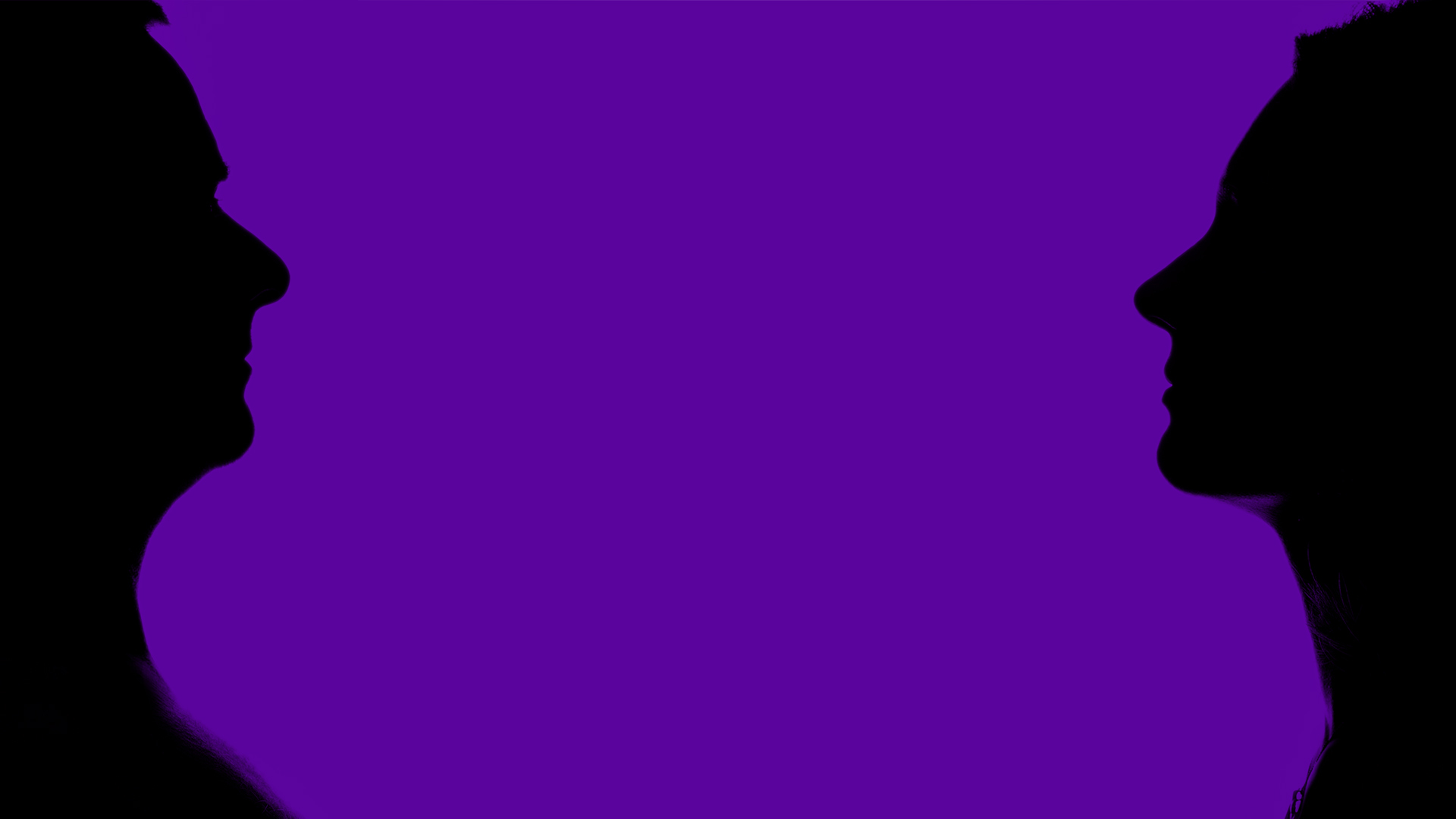 “A man’s body makes no sense by itself. Nor does a woman’s body. But seen in light of each other, (their) difference reveals the unmistakable plan of God that man and woman are meant to be a “gift” to one another” 
(Christopher West. Our Bodies Tell God’s Story)
male & female become “one flesh”
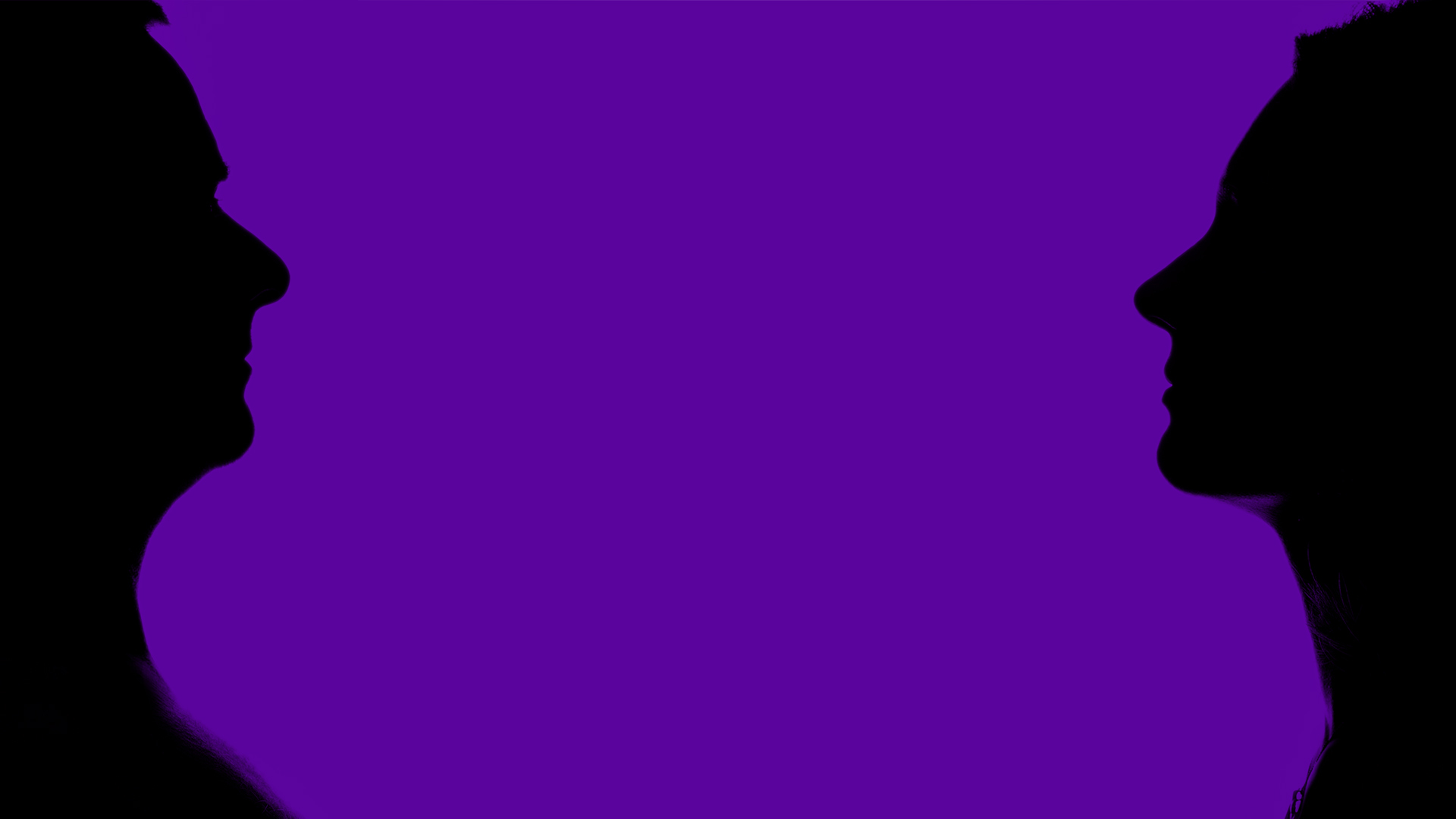 in Genesis, the union of genders leads to future generations
male & female become “one flesh”
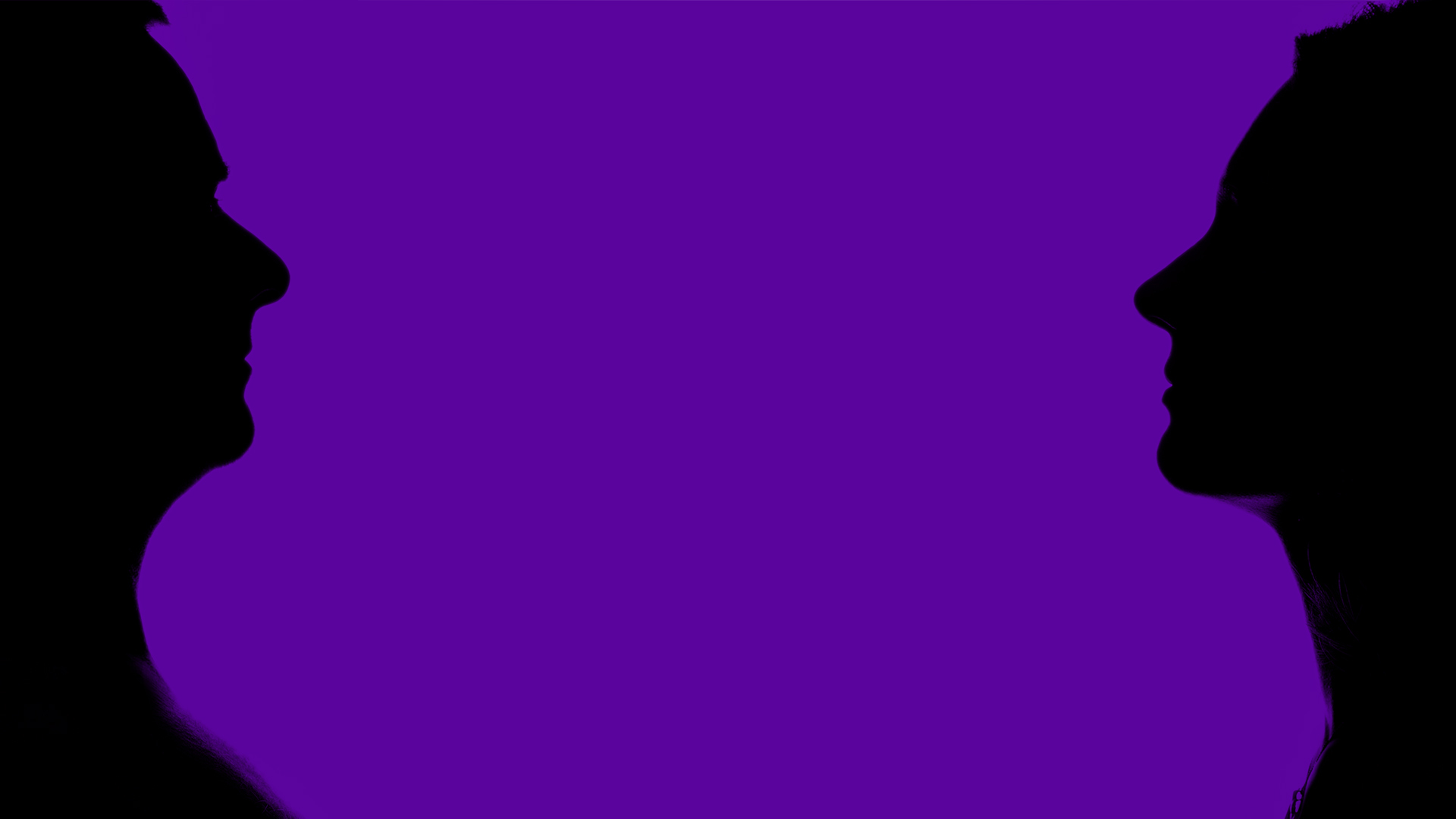 31 For this reason a man shall leave his father and mother and shall be joined to his wife, and the two shall become one flesh. 32 This mystery is great; but I am speaking with reference to Christ and the church. 
Ephesians 5:31–32 (NASB95)
male & female become “one flesh”
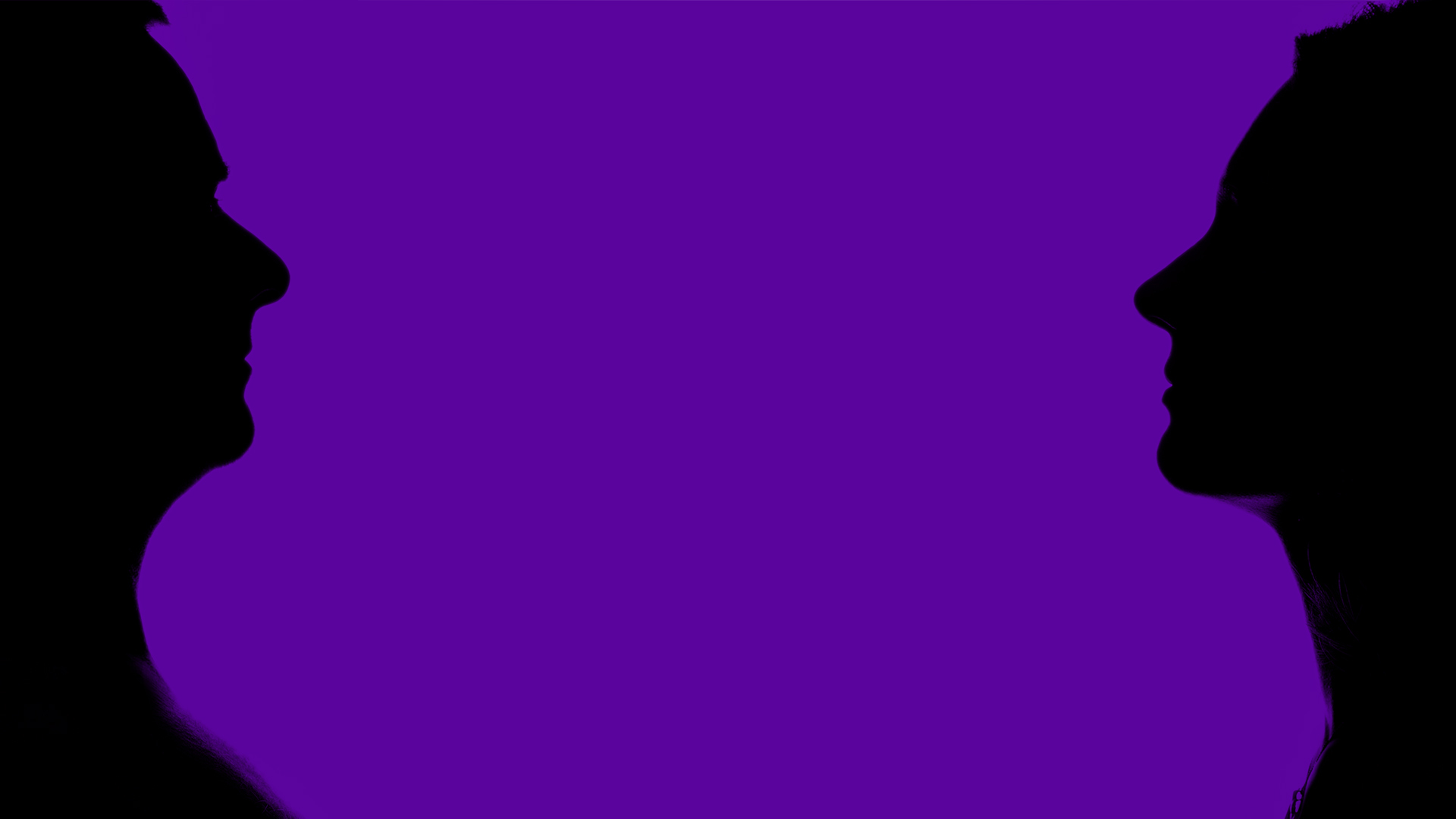 26 Then God said, “Let Us make man in Our image, according to Our likeness; and let them rule over the fish of the sea and over the birds of the sky and over the cattle and over all the earth, and over every creeping thing that creeps on the earth.” 27 God created man in His own image, in the image of God He created him; male and female He created them. 
Genesis 1:26–27 (NASB95)
male & female become “one flesh”
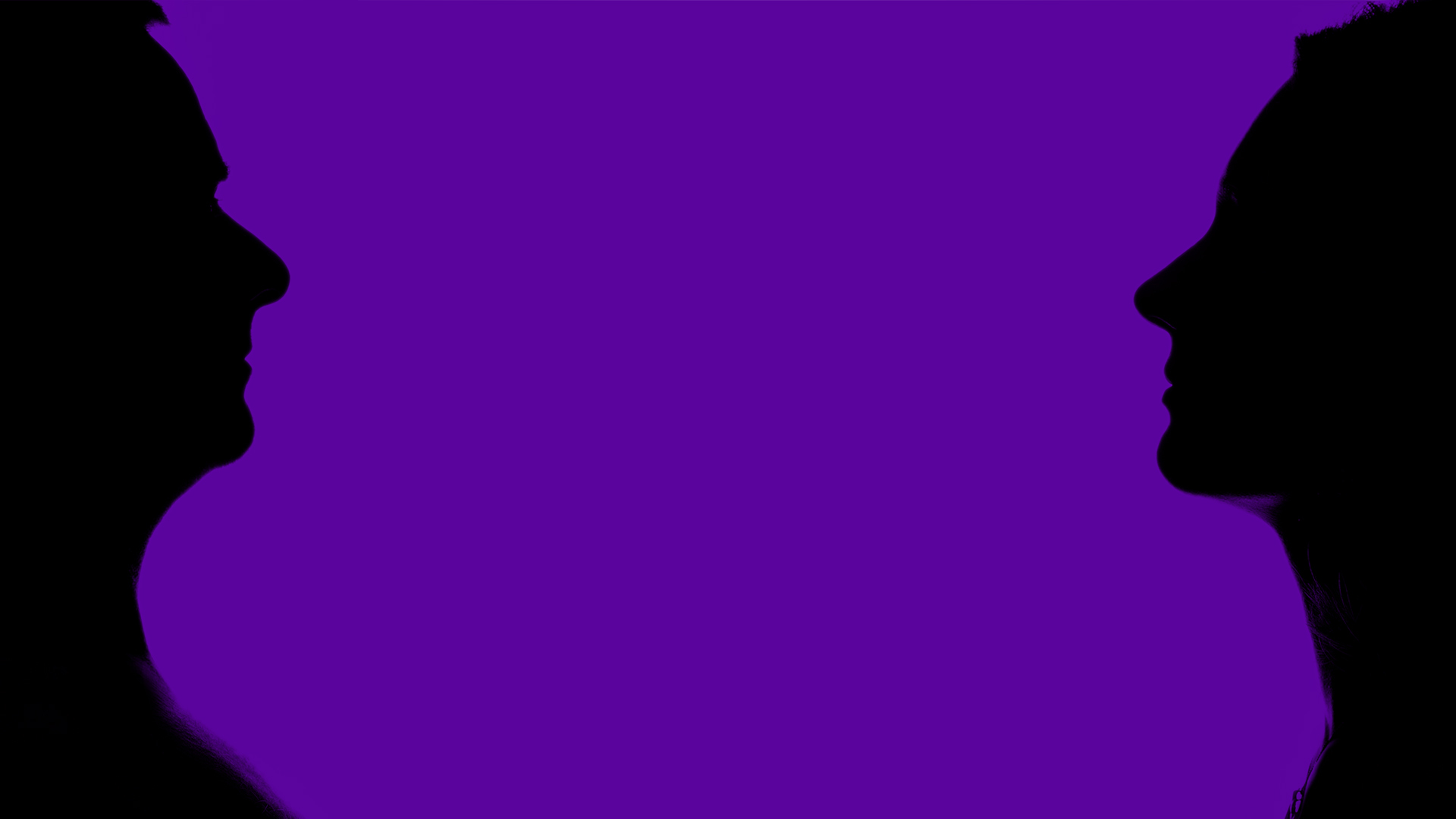 26 Then God said, “Let Us make man in Our image, according to Our likeness; and let them rule over the fish of the sea and over the birds of the sky and over the cattle and over all the earth, and over every creeping thing that creeps on the earth.” 27 God created man in His own image, in the image of God He created him; male and female He created them. 
Genesis 1:26–27 (NASB95)
male & female become “one flesh”
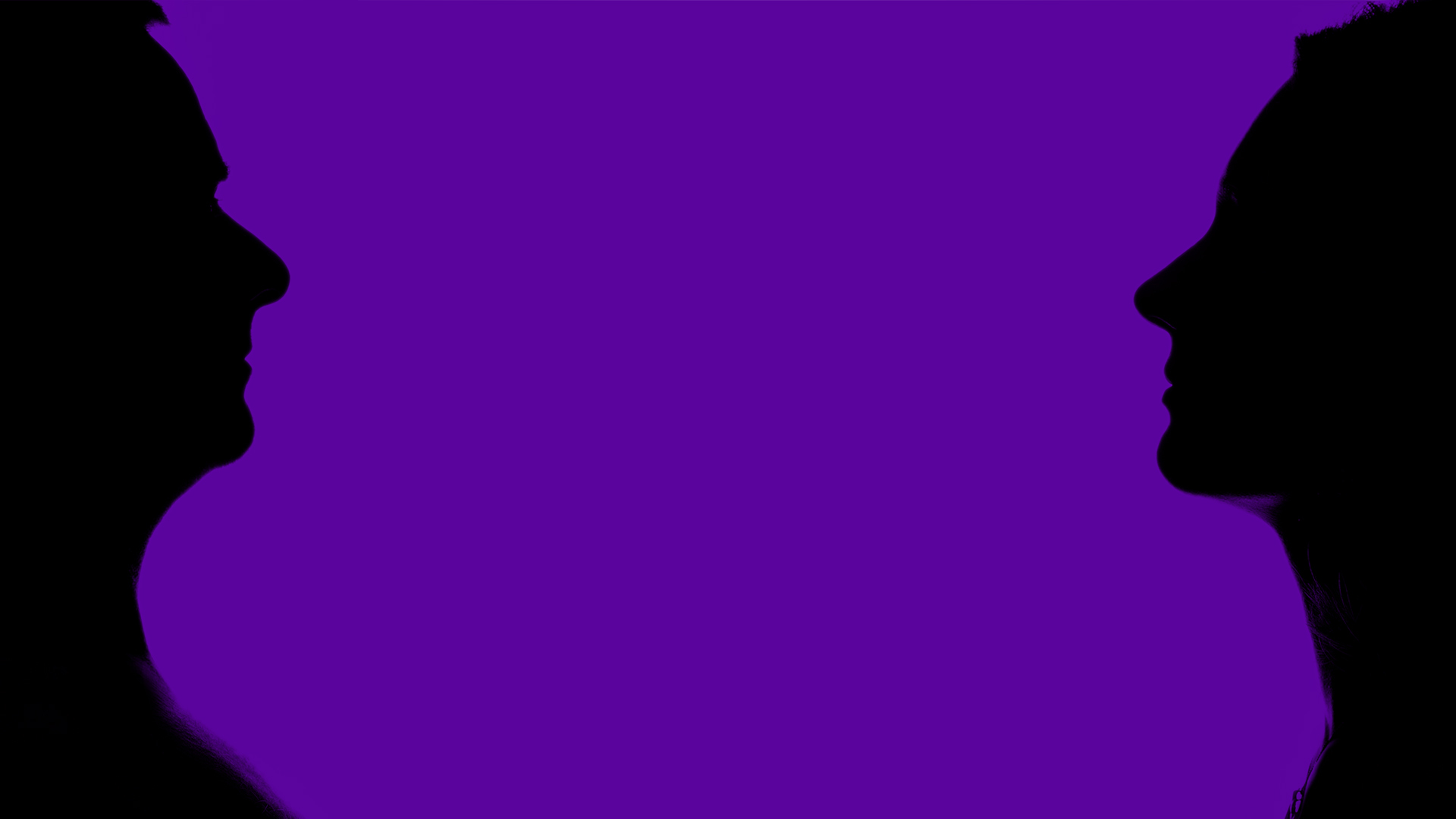 26 Then God said, “Let Us make man in Our image, according to Our likeness; and let them rule over the fish of the sea and over the birds of the sky and over the cattle and over all the earth, and over every creeping thing that creeps on the earth.” 27 God created man in His own image, in the image of God He created him; male and female He created them. 
Genesis 1:26–27 (NASB95)
male & female become “one flesh”
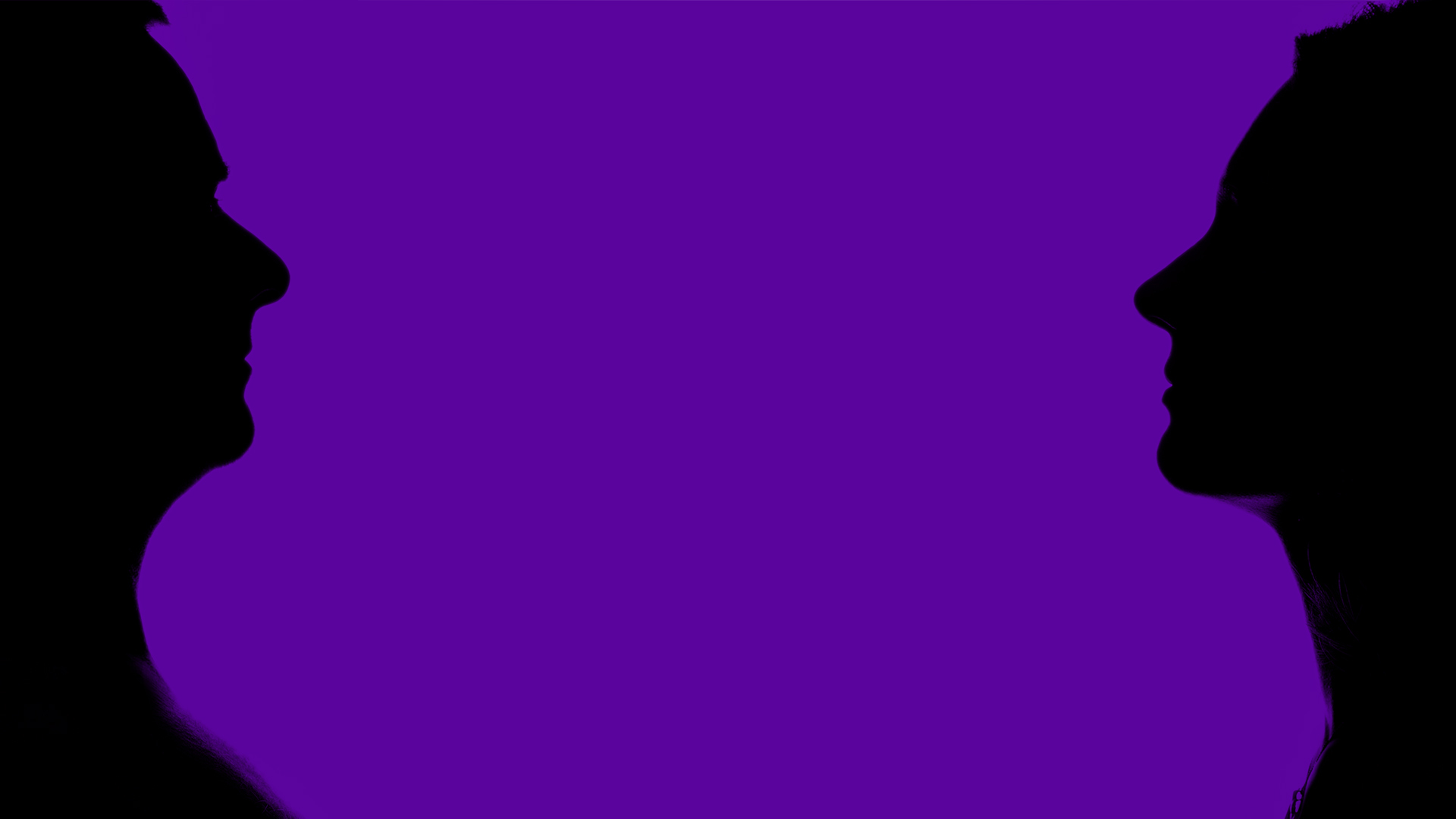 31 For this reason a man shall leave his father and mother and shall be joined to his wife, and the two shall become one flesh. 32 This mystery is great; but I am speaking with reference to Christ and the church. 
Ephesians 5:31–32 (NASB95)
male & female become “one flesh”
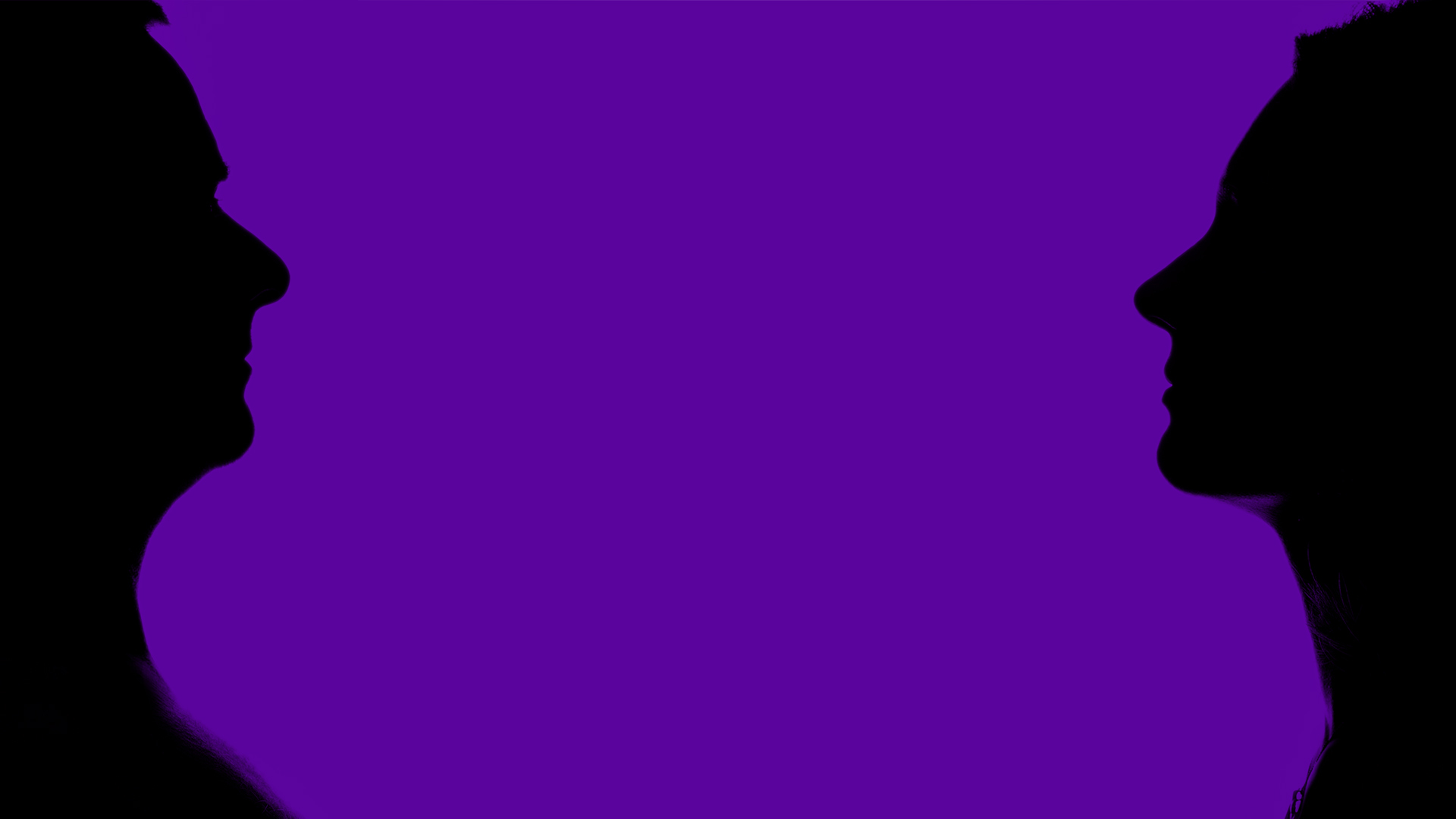 God created male and female (vs. 4)
male & female become one flesh in marriage (vs. 5)
man mustn’t mess around with what God has made (vs. 6)
3 Crucial Truths about Gender
Matthew 19.1-6
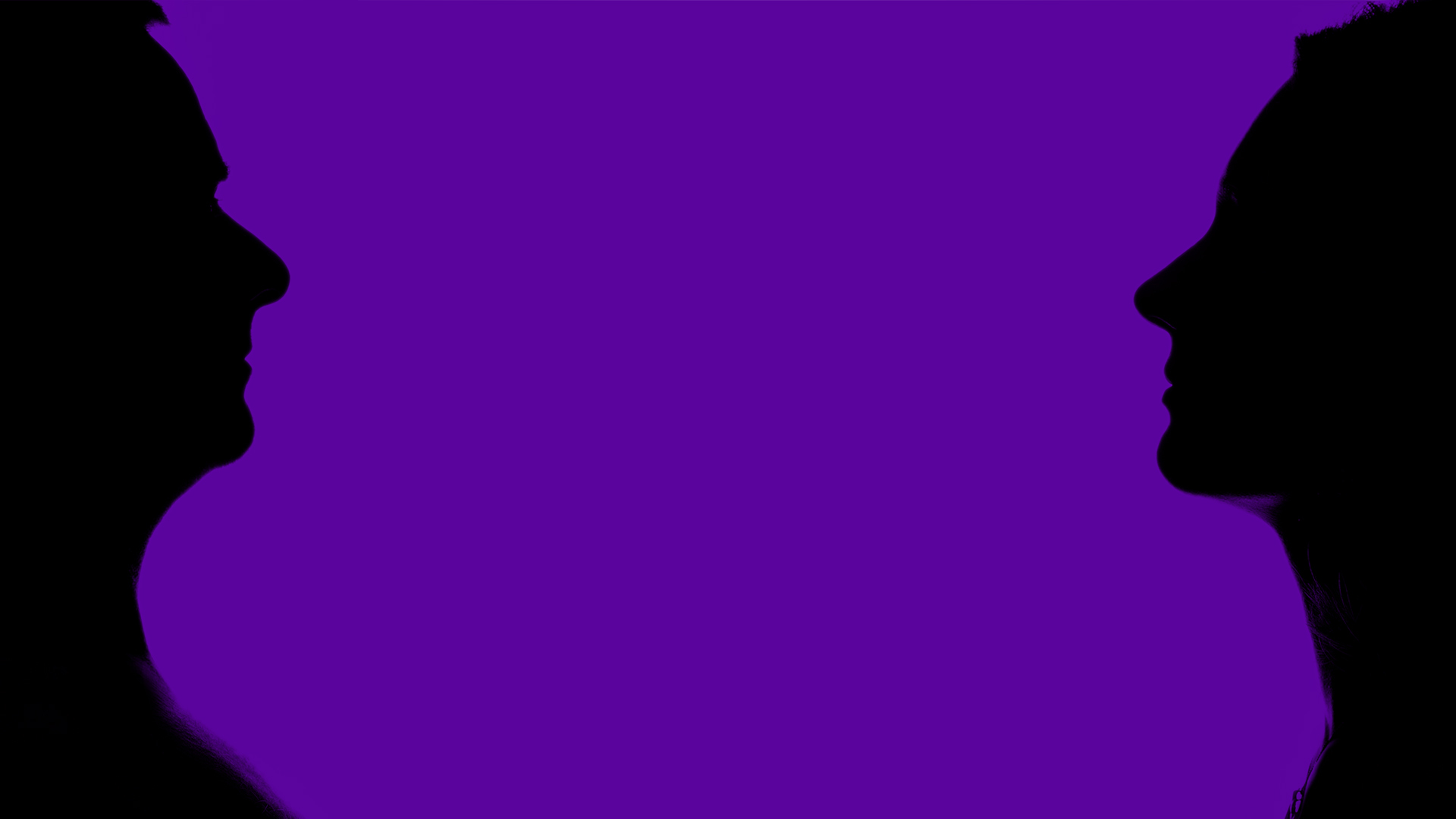 “Ponder this for a moment: if the union of the sexes is the original sign in this world of our call to union with God, and if there is an enemy who wants to separate us from God, where do you think he’s going to aim his most poisonous arrows? If we want to know what is most sacred in this world, all we need do is look for what is most violently profaned.” 
(Christopher West, Our Bodies Tell God’s Story)
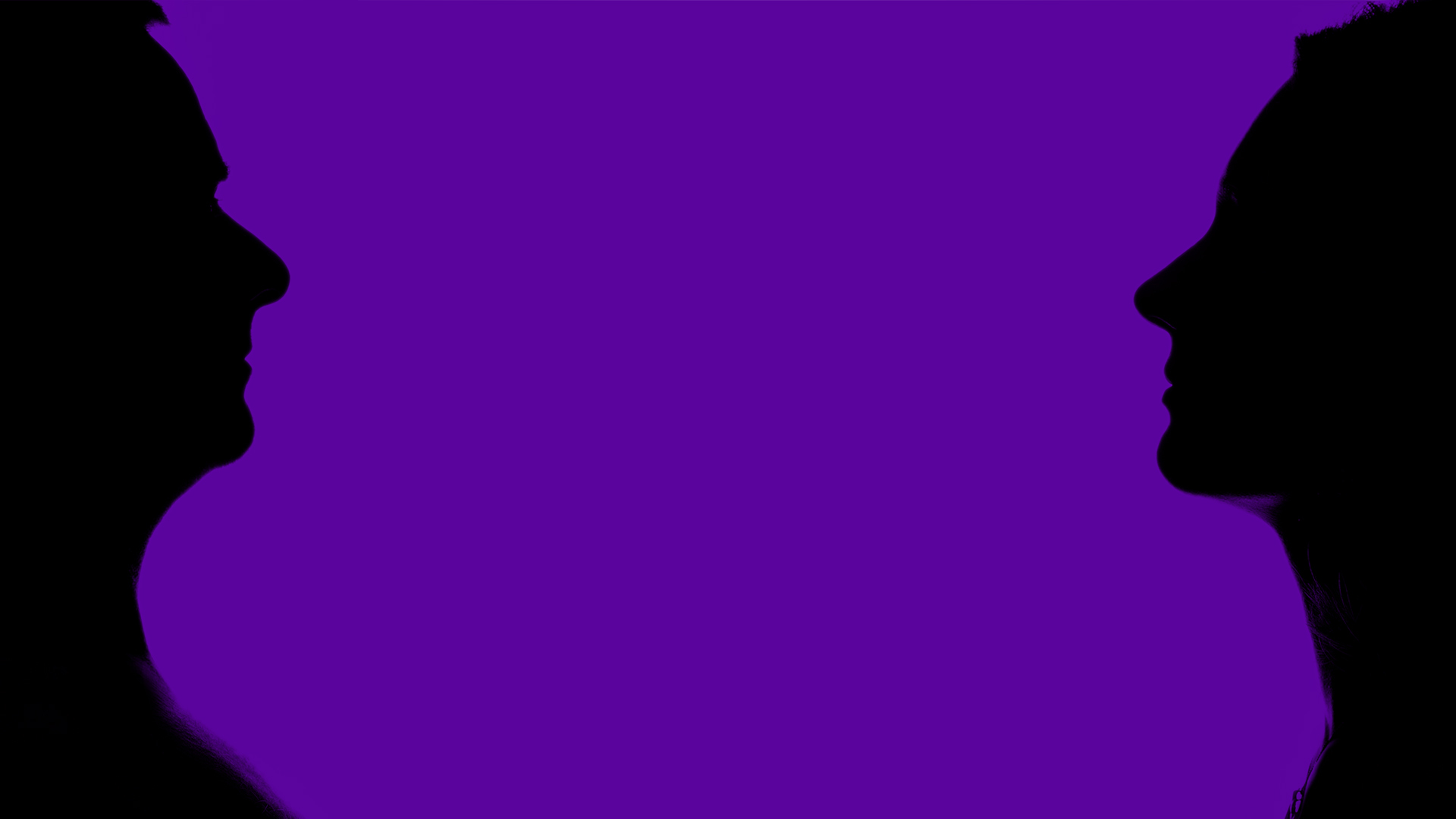 God created male and female (vs. 4)
male & female become one flesh in marriage (vs. 5)
man mustn’t mess around with what God has made (vs. 6)
3 Crucial Truths about Gender
Matthew 19.1-6
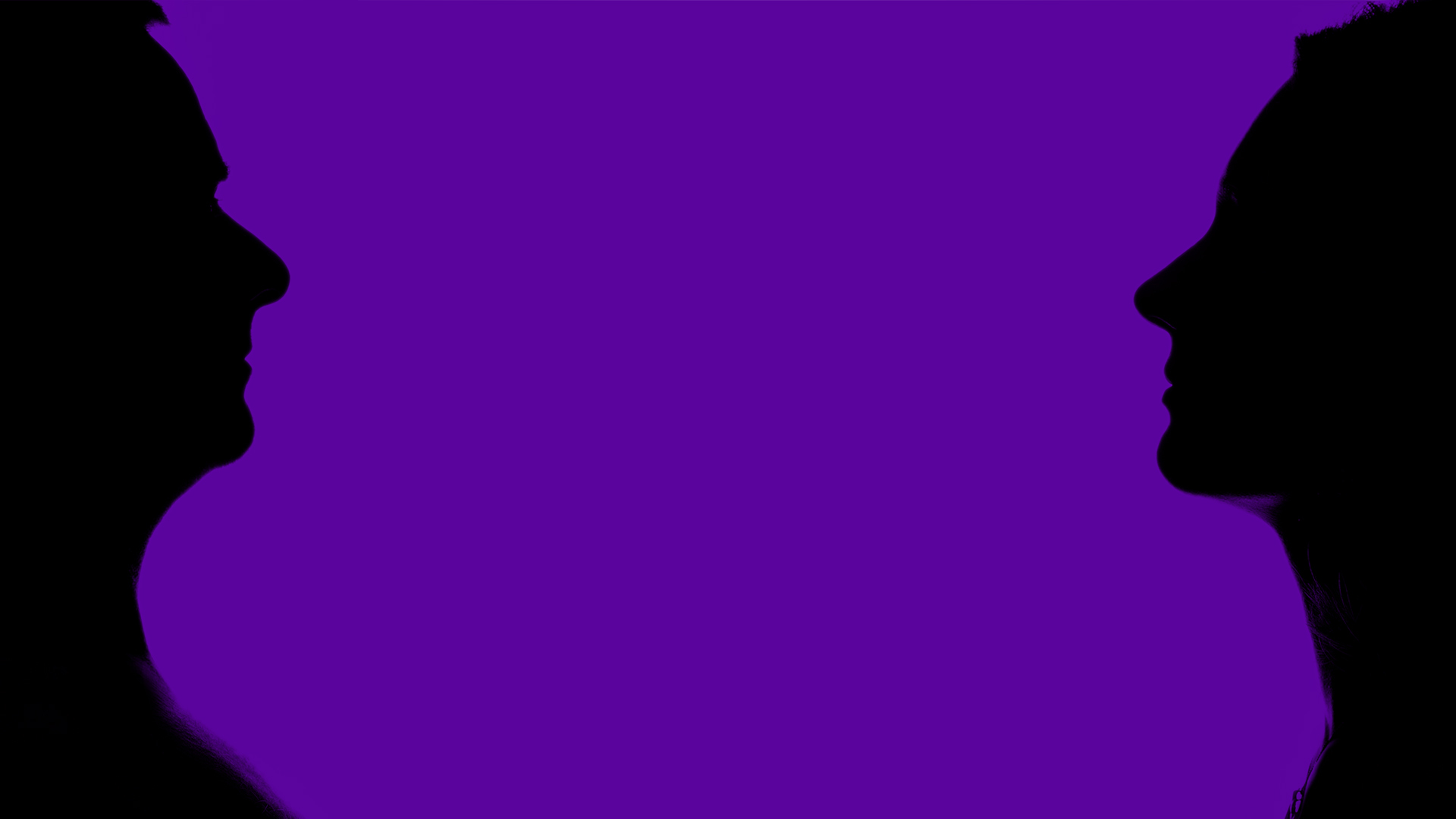 treat marriage as sacred(Hebrews 13.4)
give honor to both male and female
The Way Back
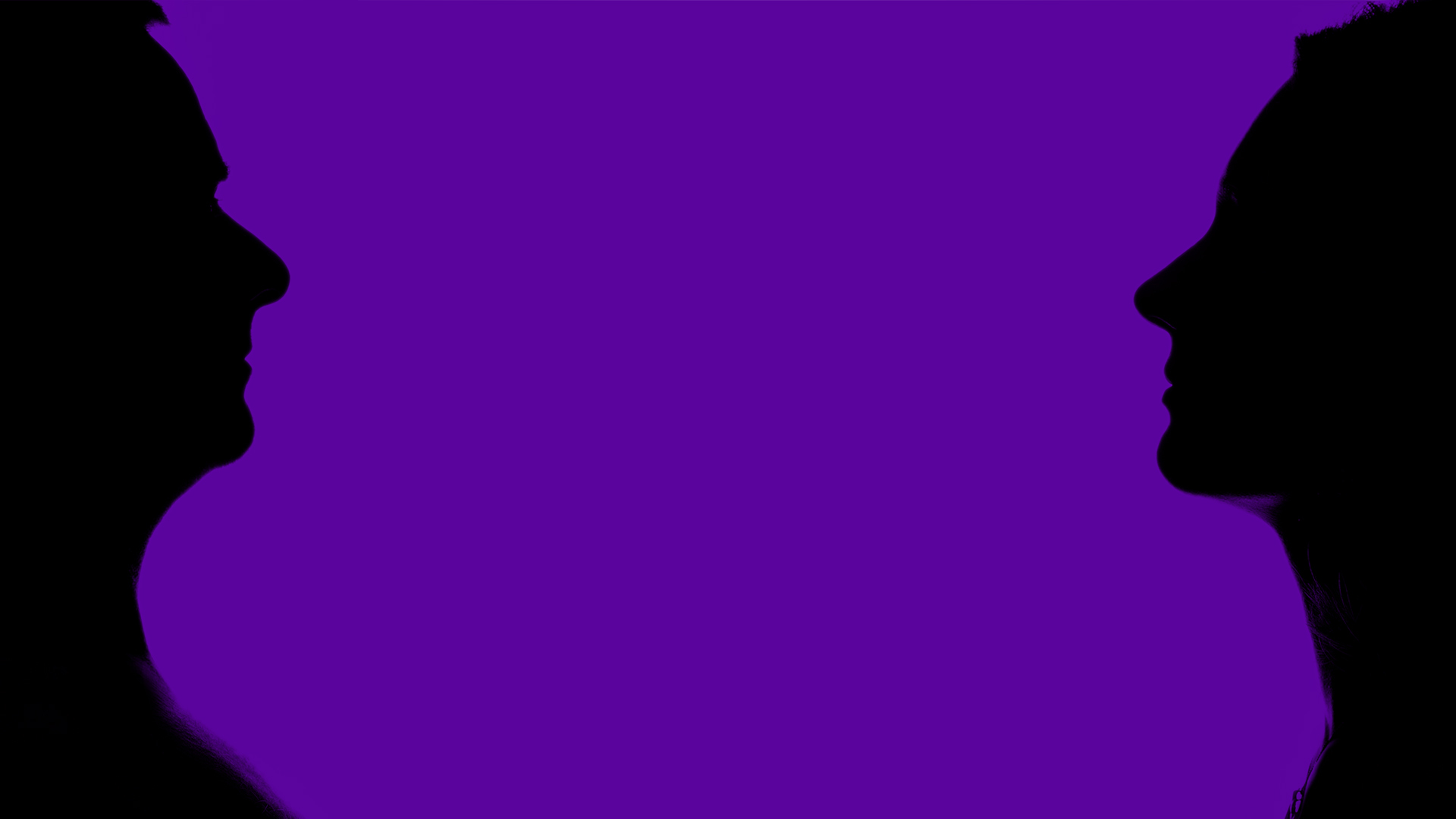 “Young women are intruded on by biological men in locker rooms, trounced by biological boys on sports teams, and told work life will never offer them fair rewards. Intersectional language denies all their biological specialness. Hollywood - no longer in the rom-com business - offers them no fantasy on which to hang their girlish hopes. The gifts and presumptions of this culture make it hard to imagine why anyone should want to be a girl” 
(Abigail Shrier. Irreversible Damage. Page 154)
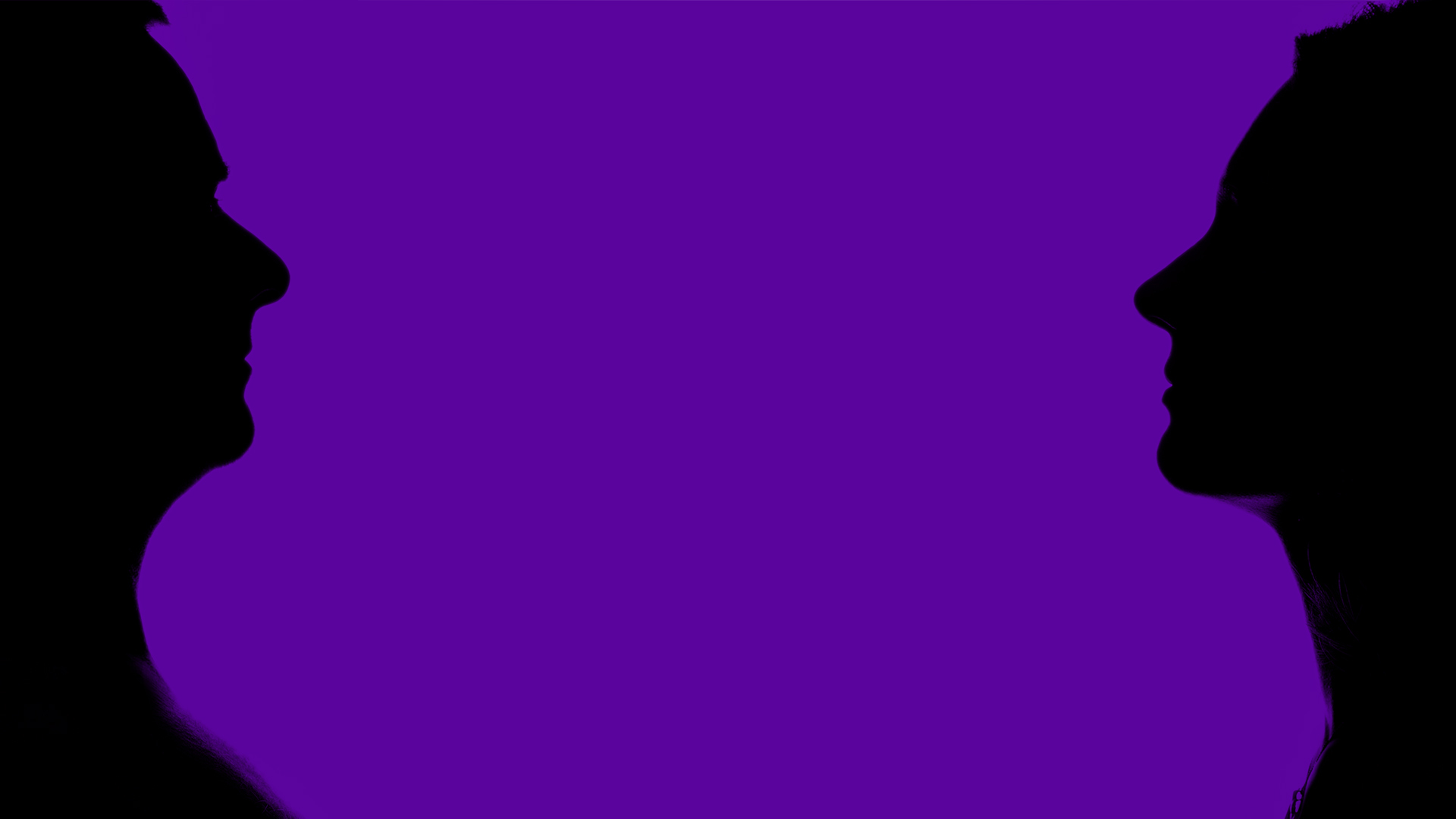 Quoting Sasha Ayad, transgender therapist: “A common response from female clients is something along these lines: ‘I don’t know exactly that I want to be a guy. I just know I don’t want to be a girl’.” 
(Abigail Shrier. Irreversible Damage. Pages 7-8)
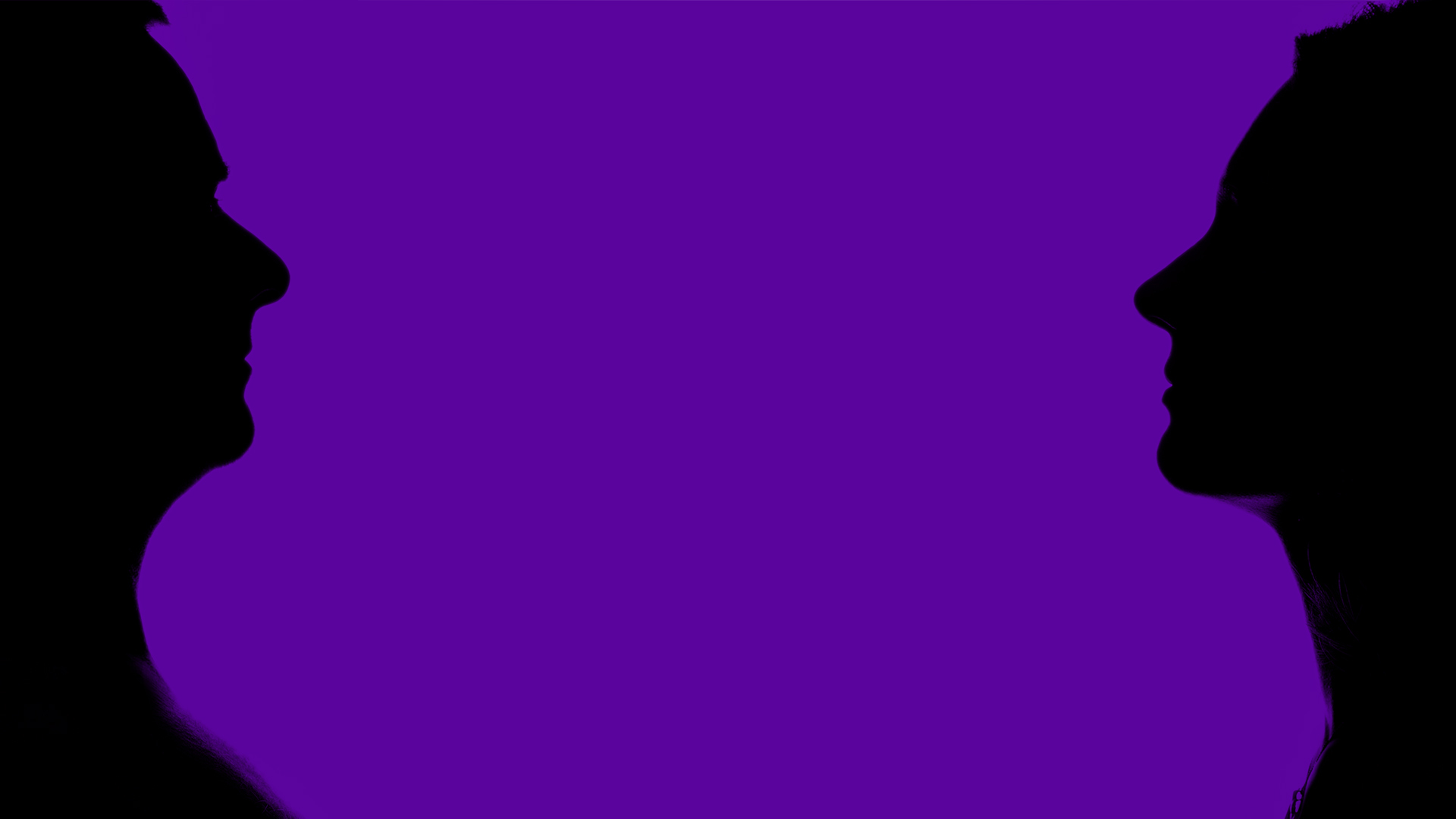 treat marriage as sacred(Hebrews 13.4)
give honor to both male and female
The Way Back